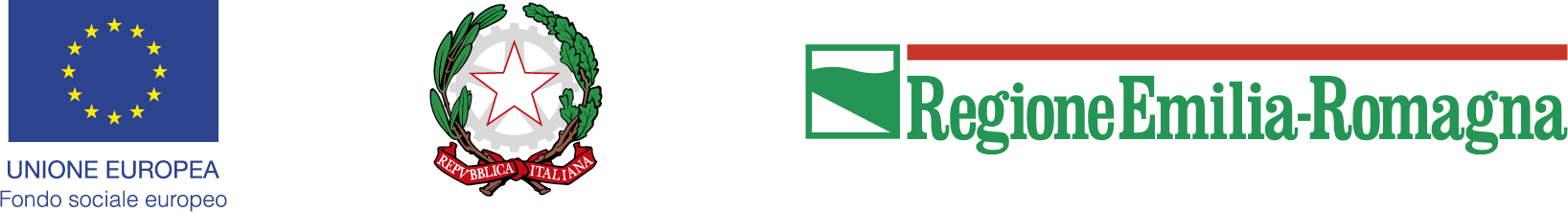 Por Fse 2014-2020Relazione annuale 2019Sintesi per il cittadino
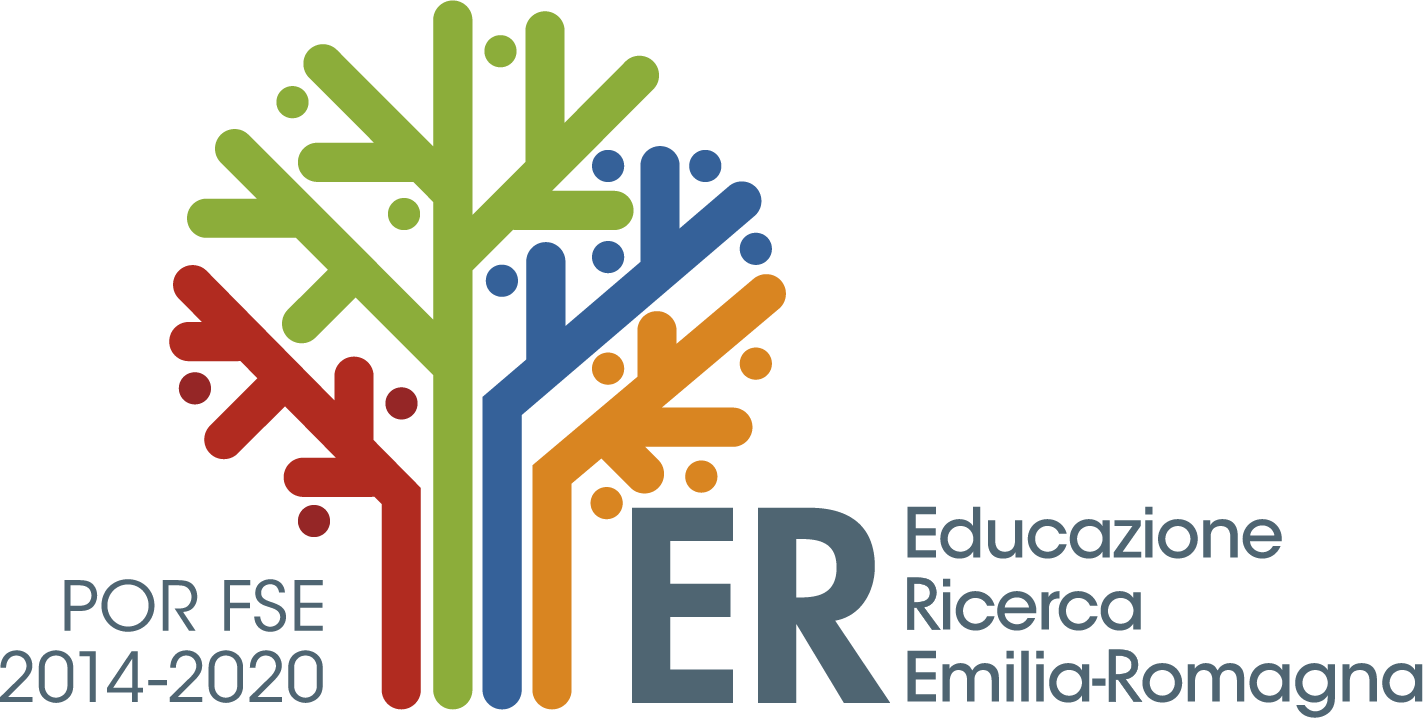 Cos’è il Fondo sociale europeo (Fse)?
Il Fse è uno dei fondi strutturali dell’Unione europea e dal 1957 è il principale strumento con cui l’Europa investe sulle persone. 
In che modo?
Qualificando le loro competenze per il mercato del lavoro
Promuovendo la qualità dell’occupazione 
Aumentando la mobilità geografica dei lavoratori
Cos’è il Por Fse 2014-2020 della Regione Emilia-Romagna?
Il Por Fse 2014-2020 è la strategia di programmazione della Regione Emilia-Romagna per usare al meglio le risorse assegnate dal Fse, pari a 786 milioni di euro.	
Obiettivi del Por Fse:
Occupazione
Inclusione sociale 
Istruzione e formazione delle persone 
Capacità istituzionale e amministrativa per una PA efficiente 

Ciascun obiettivo corrisponde a un Asse e si declina nel Programma operativo in specifiche priorità. Ai quattro assi individuati si aggiunge l’Assistenza tecnica per supportare l’esecuzione del Programma.
Por Fse 2014-2020 Regione Emilia-Romagna: dotazione finanziaria
L’Autorità di gestione, una struttura interna alla Regione, si occupa di gestire le risorse assegnate dal Fse
Risultati programmazione 2014-2020 al 31 dicembre 2019
I dati raccolti confermano come la Regione Emilia-Romagna sia una delle regioni più efficienti nell’utilizzo dei Fondi europei
Avanzamento finanziario (al 31/12/2019)
 773 mln € impiegati per finanziare progetti (più del 98% dei 786 milioni disponibili)
Progetti (al 31/12/2019)
 Oltre 4.600 progetti approvati, di cui oltre 4.100 avviati e oltre 2.600 già conclusi
Partecipanti (al 31/12/2019)
 Oltre 485mila persone coinvolte, di cui oltre il 69,5% in misure per favorire l’occupazione
Asse I -Occupazione
Complessivamente, 405.938 persone hanno intrapreso un percorso per l’occupazione.
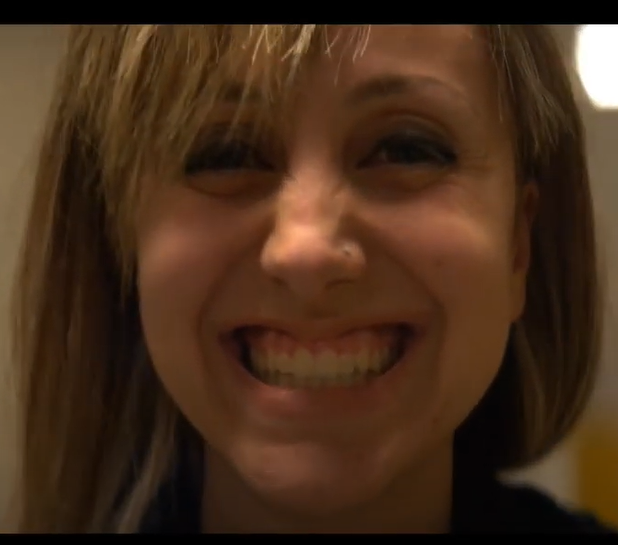 La parola alle personeFrancesca ci racconta come ha realizzato il suo sogno di diventare disegnatrice meccanica
Asse I - Priorità di investimento
Accesso all'occupazione
Uguaglianza tra uomini e donne
Obiettivo: migliorare le competenze delle persone
Obiettivo: aumentare l’occupazione femminile promuovendo lo studio delle discipline STEAM (Science, Technology, Engineering, Arts, Mathematics)
Giovani nel mercato del lavoro
Obiettivo: incrementare il numero di giovani che consegue almeno una qualifica professionale
Asse I - Priorità di investimento
Adattamento al cambiamento
Istituzioni del mercato del lavoro
Obiettivo: aiutare i lavoratori delle imprese in crisi attraverso riconversioni professionali e ricollocazioni
Obiettivo: rendere le istituzioni del mercato del lavoro più moderne
Asse II – Inclusione
Complessivamente, 45.320 persone hanno intrapreso un percorso per l’inclusione sociale.
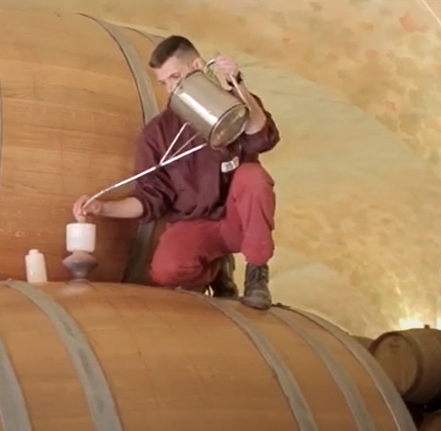 La parola alle personeStefano, Icham, Naomi e Nicoletta ci raccontano da San Patrignano come sono riusciti a realizzare i loro desideri imparando un lavoro
Asse II - Priorità di investimento
Inclusione attiva
Servizi accessibili, sostenibili e di qualità
Obiettivo: contrastare il rischio di esclusione sociale delle persone più vulnerabili
Obiettivo: supportare la conciliazione vita-lavoro delle famiglie
Asse III – Istruzione e formazione
Complessivamente, 34.479 persone hanno intrapreso un percorso di istruzione e formazione.
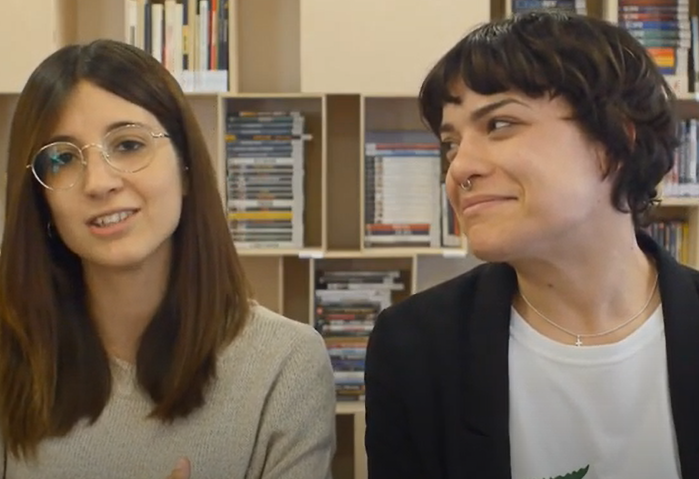 La parola alle personeFare della propria passione un lavoro: ce lo raccontano i ragazzi che hanno frequentato il corso per Autore e sceneggiatore per TV, cinema e prodotti multimediali
Asse III - Priorità di investimento
Abbandono scolastico precoce
Qualità dell'istruzione superiore
Obiettivo: favorire il successo formativo degli allievi dell’Istruzione e Formazione Professionale
Obiettivo: potenziare le competenze tecniche e tecnologiche
Migliorare la pertinenza dei sistemi di istruzione e formazione al mercato del lavoro
Obiettivo: incrementare la cultura tecnica e scientifica nel territorio
Asse IV – Capacità istituzionale e amministrativa
Obiettivi:
 migliorare la capacità di lavorare in rete
 stimolare la collaborazione con il partenariato socio-economico
 sostenere i processi di innovazione nella PA
Asse V –Assistenza tecnica
Esempi:
 servizi di assistenza tecnica
 servizi di comunicazione
 servizi  di supporto tecnico
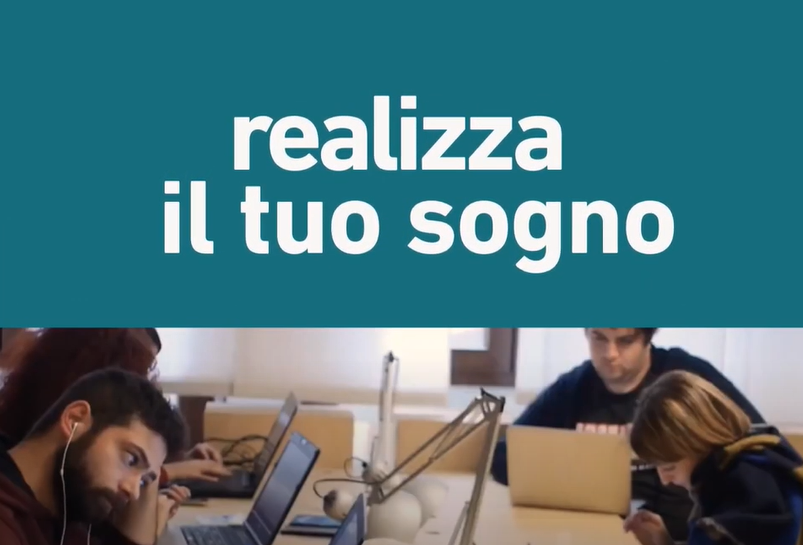 La parola alle personeLe opportunità sono da raccontare perché i cittadini della nostra regione sappiano che in Emilia-Romagna le idee possono diventare realtà: la nostra campagna di comunicazione 2019
Valutazione
Per verificare il raggiungimento degli obiettivi del Por Fse 2014-2020 vengono realizzate apposite attività di valutazione

I materiali, i documenti e i risultati del processo valutativo sono disponibili nella sezione dedicata alla valutazione del sito Por Fse
Contatti
Sito web Formazione e Lavoro - Regione Emilia-Romagna  https://formazionelavoro.regione.emilia-romagna.it
Sito Por Fse Regione Emilia-Romagnahttps://formazionelavoro.regione.emilia-romagna.it/sito-fse/
Emailformazionelavoro@regione.emilia-romagna.it